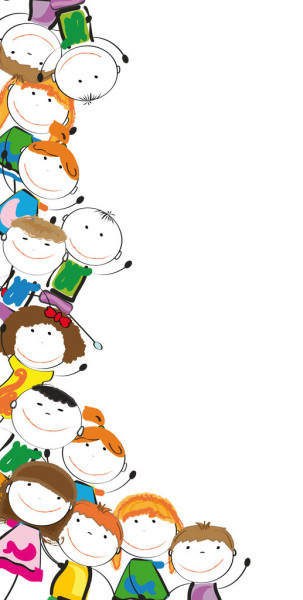 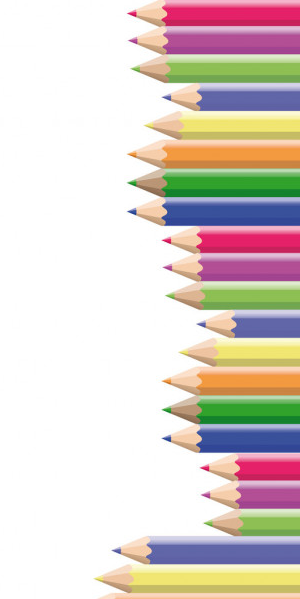 Акция
 «Онлайн  выставка 
детских рисунков»
«Моя Россия»
2 группа «Огоньки»
Участие в акции «Моя Россия»Нет ничего чудесней чем рисунок ребёнка, полный искренних эмоций.
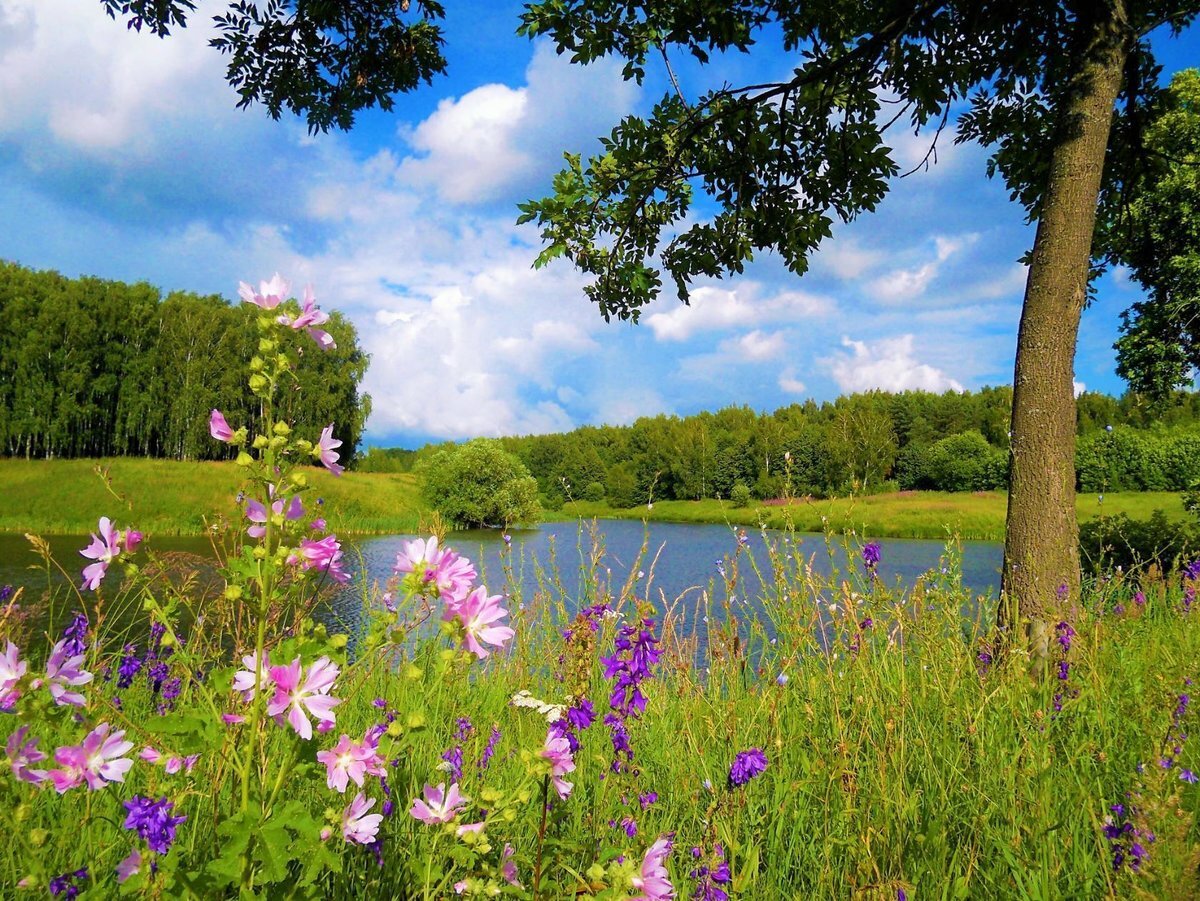 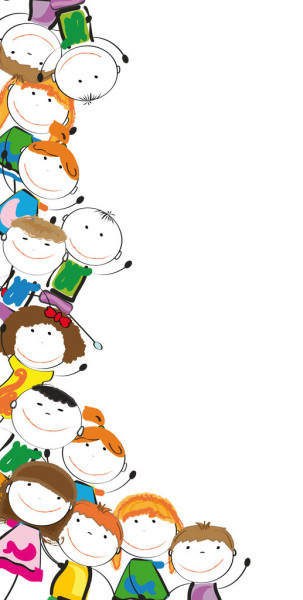 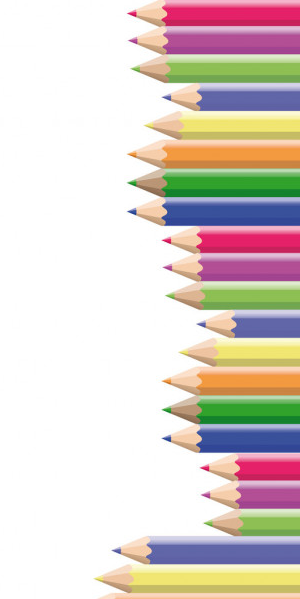 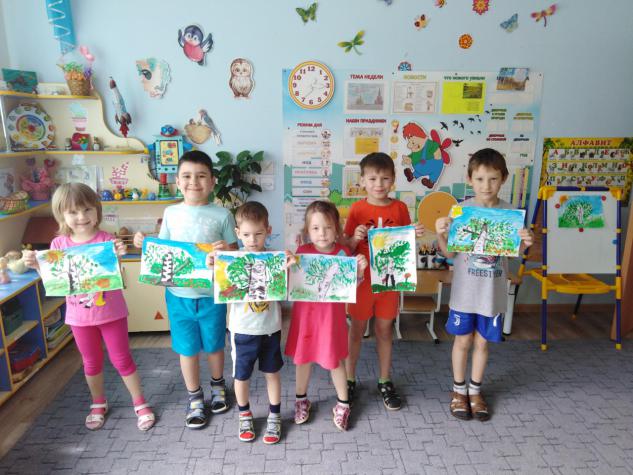 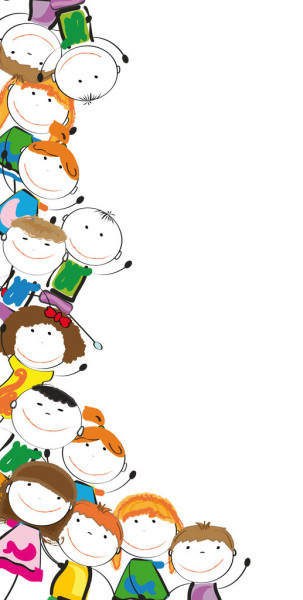 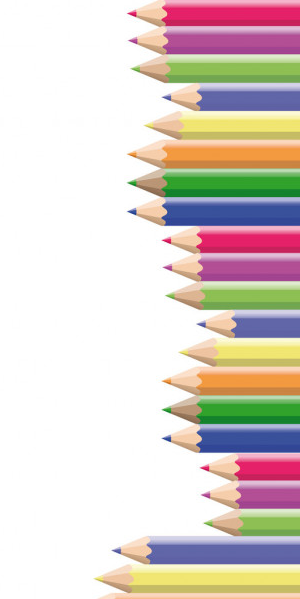 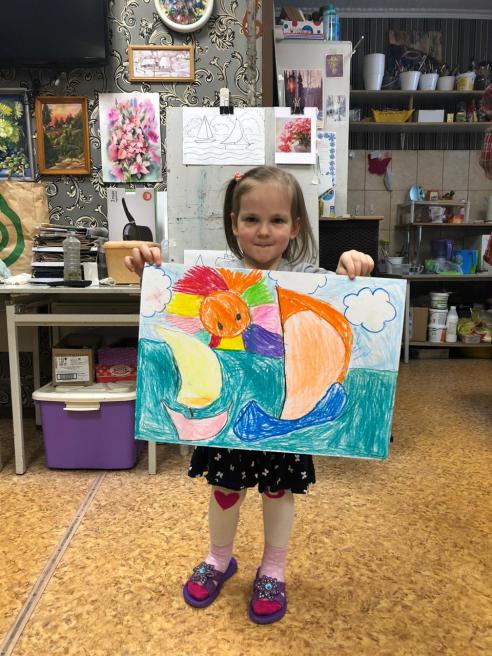 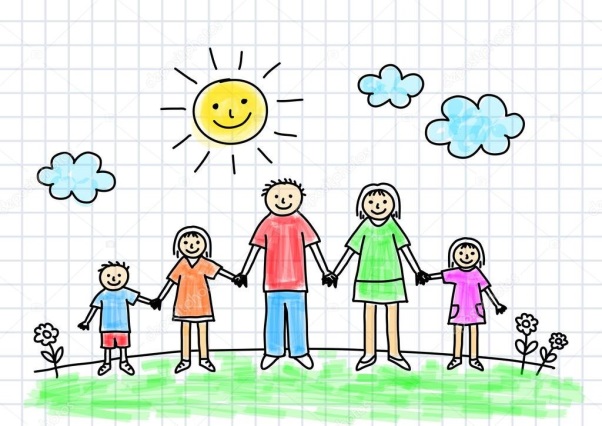 Сидаков Ваня. Группа « Огоньки»
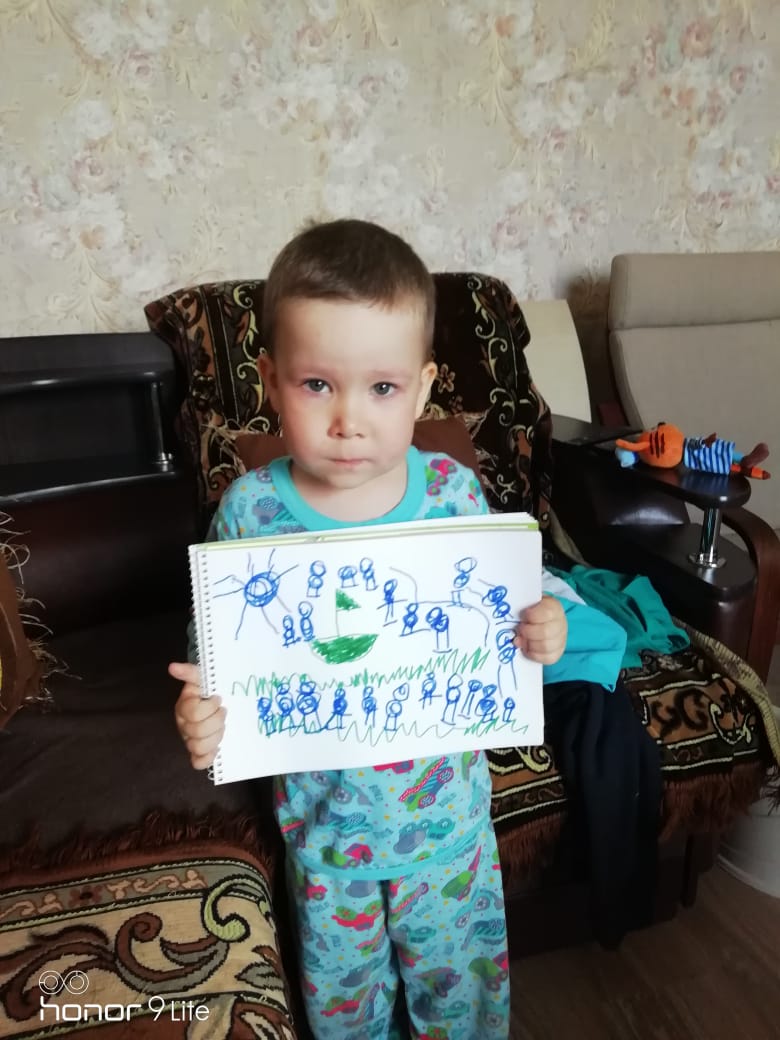 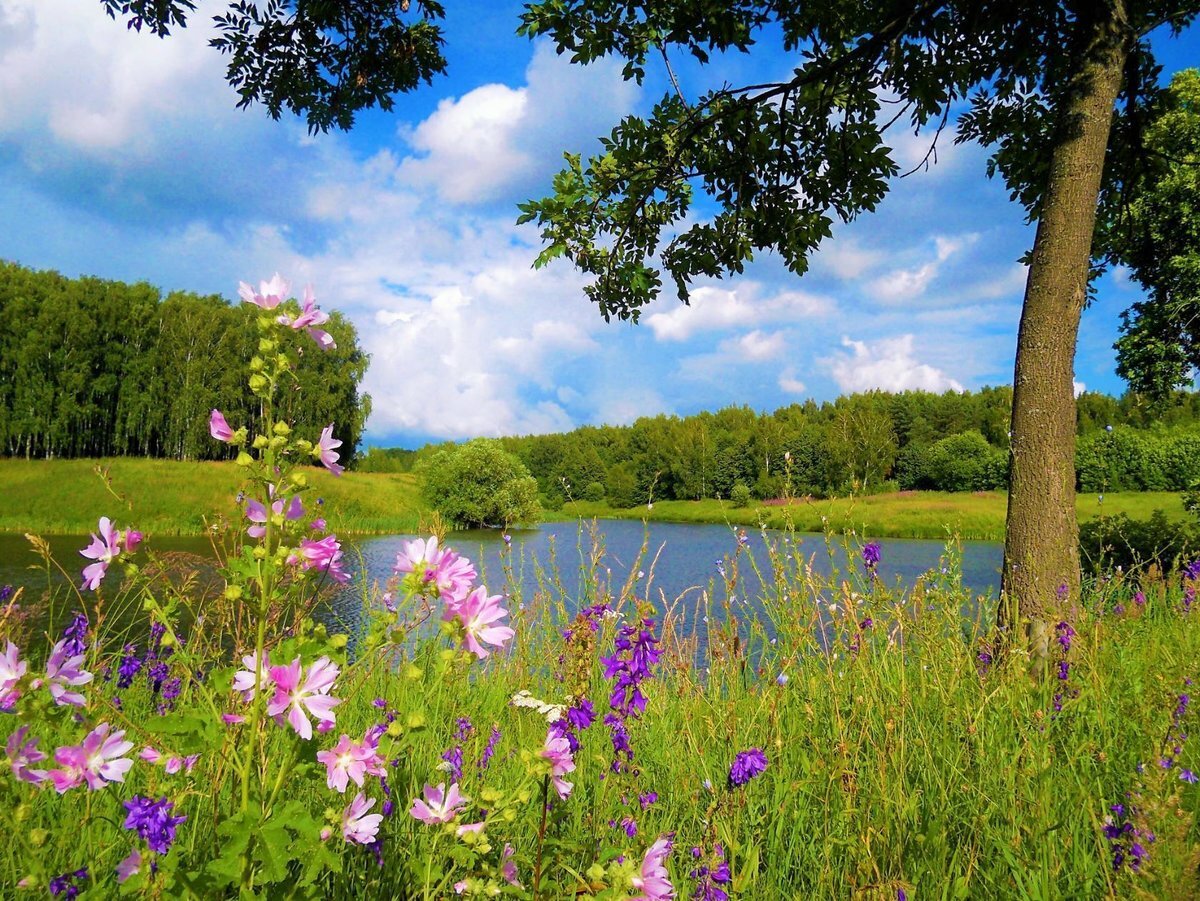